"Application pour une pédagogie différenciée favorisant la réussite en sciences"
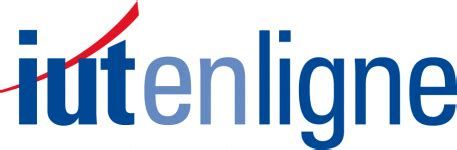 #RED22 Rencontres de l’Enseignement à Distance 2022
Diversité des publics et différenciation des pédagogies
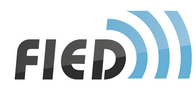 Claude COUSTURIAN et Claire GACHES
Direction
IUTEnLigne
1 des 8 UNT françaises. Membre de l’Université Numérique
 Accompagner le réseau des IUT pour des projets nationaux
Diplôme national : GACO
Ressources en ligne + Quiz sur les acquis des étudiants pour leur réussite : REUSSIR
Enseignement hybride: HYBRID-GMP
Plateforme nationale du mutualisation de contenus : COOP
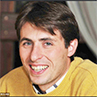 Matthieu Chatras
PLATEFORME IEL
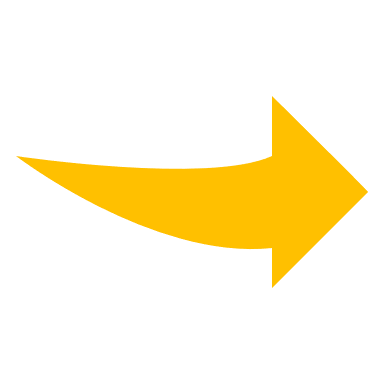 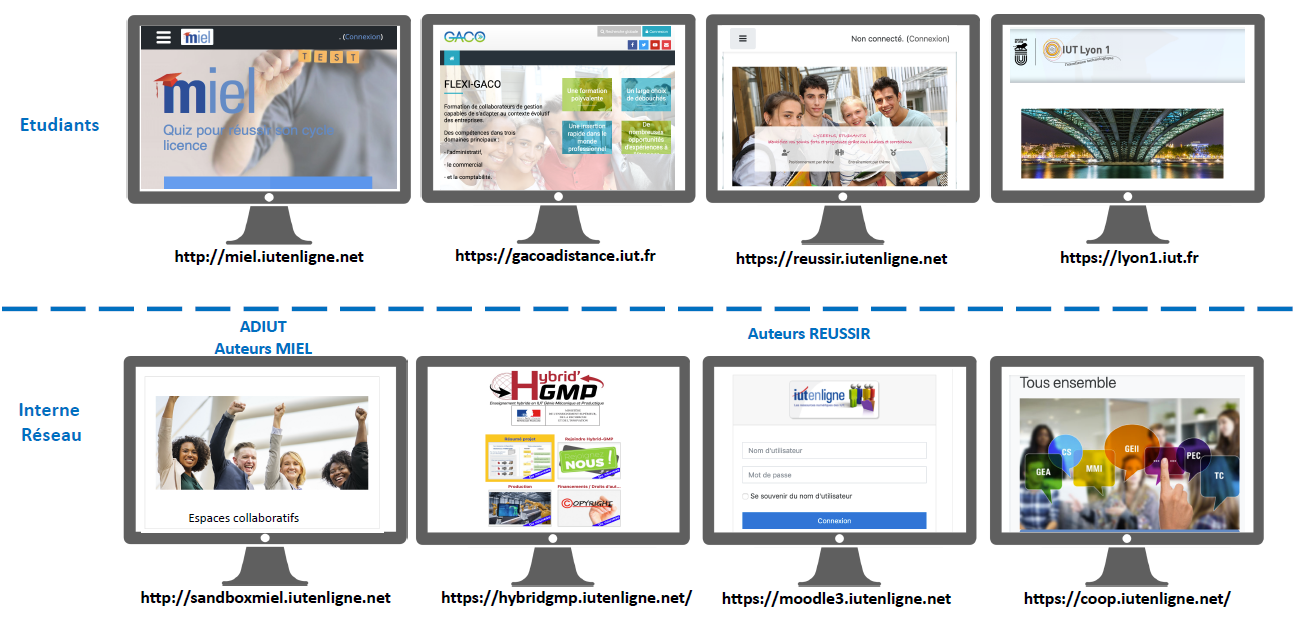 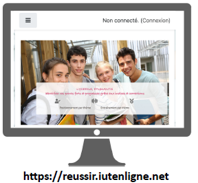 L’équipe de Réussir en sciences
Pédagogie
TICE
Claire Gaches
Muriel Baluteau
Claude Cousturian
Mylène Potier
Iliana Cardenas
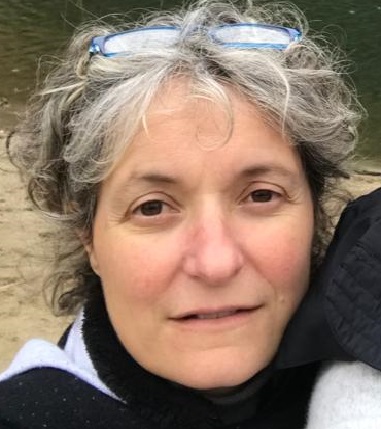 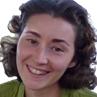 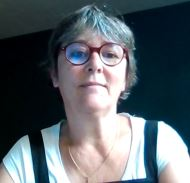 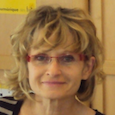 Catherine Augusto
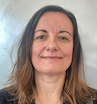 Soutien
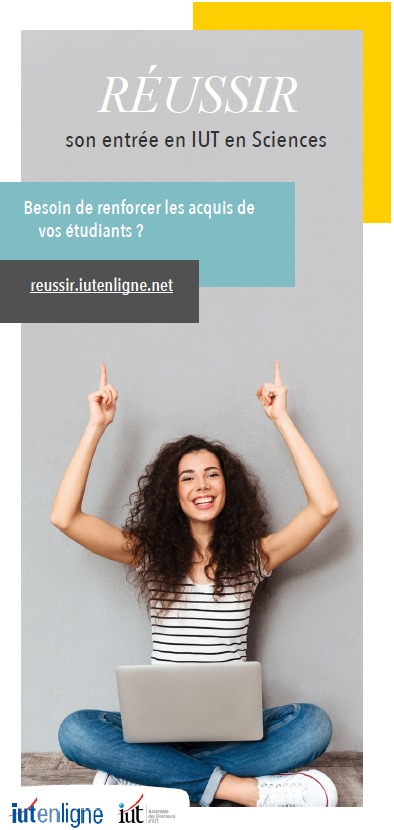 Réussir, une application Bac-3/Bac+3 au service d'une pédagogie différenciée
Qui s’appuie sur la plateforme pédagogique MOODLE
Qui peut être utilisée en présentiel ou en distanciel
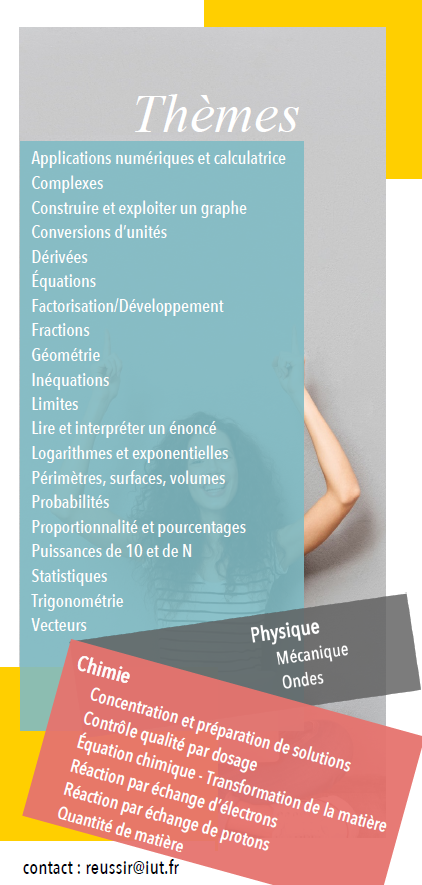 Réussir, pour l’apprentissage et la remise à niveau

Un ensemble de quiz formatifs scénarisés  en Maths/Physique/Chimie
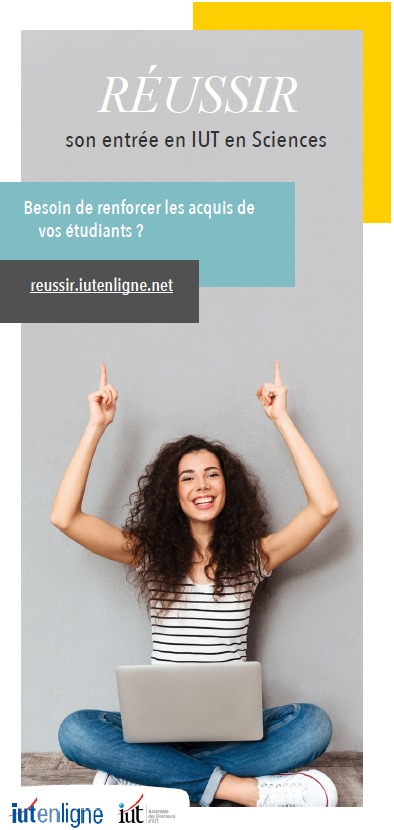 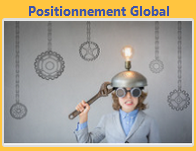 Un quiz de Positionnement Global adapté à chaque spécialité
Profil de la promotion
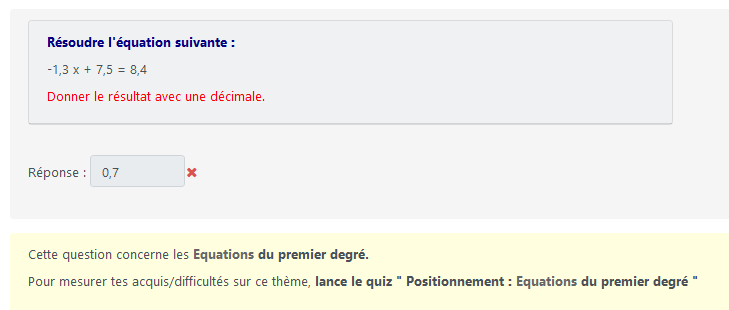 Positionnement Global
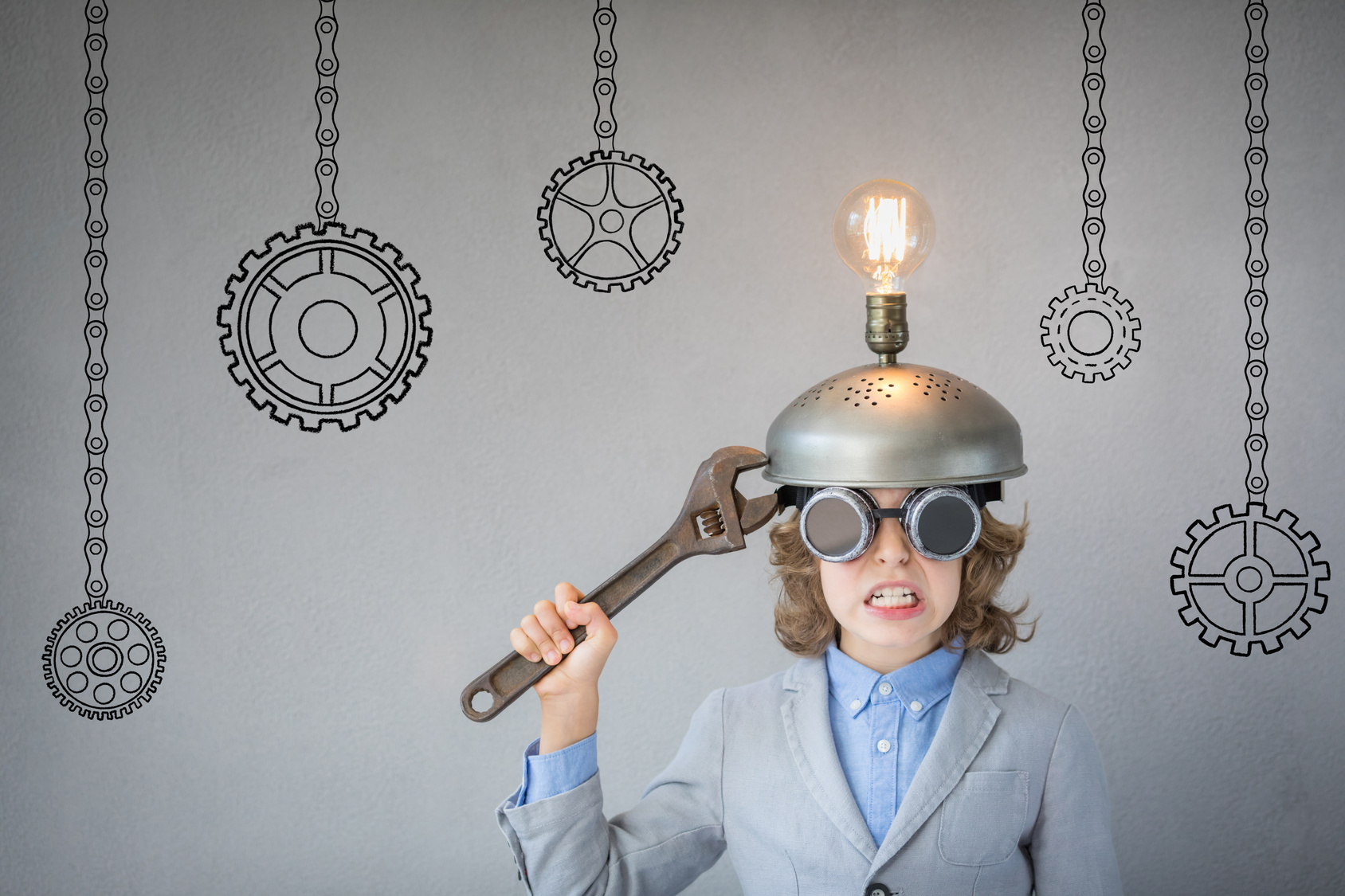 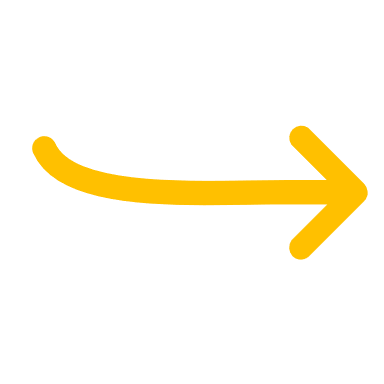 Positionnement par thème
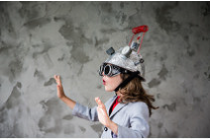 Profil de l’étudiant
Un quiz plus fin de
 Positionnement par Thème
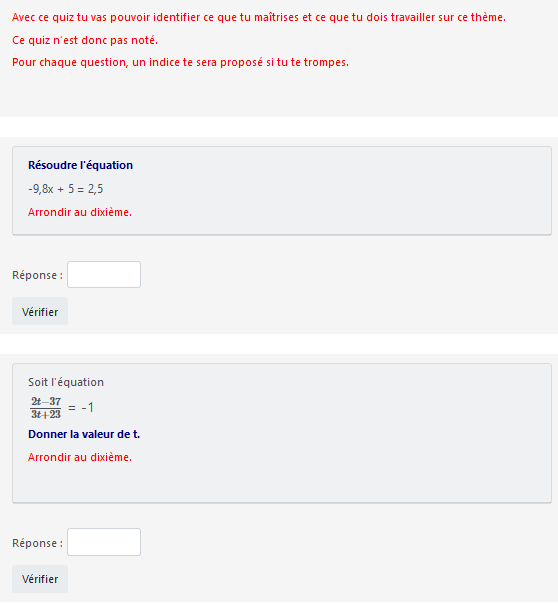 Positionnement par thème
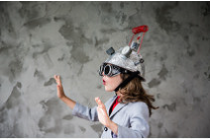 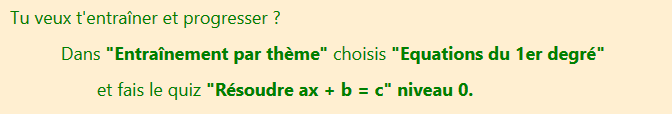 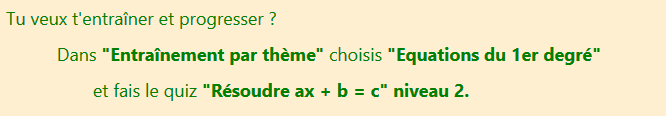 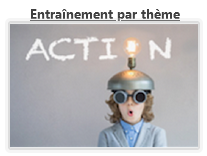 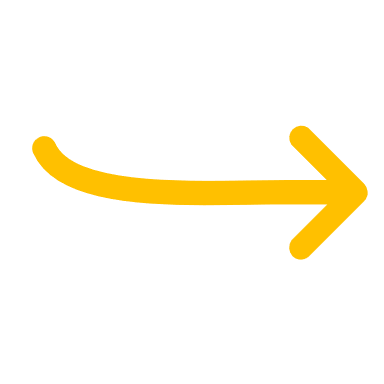 Entraînement
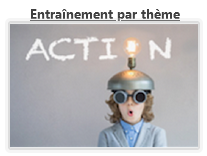 Des quiz 
d’Entraînement par thème
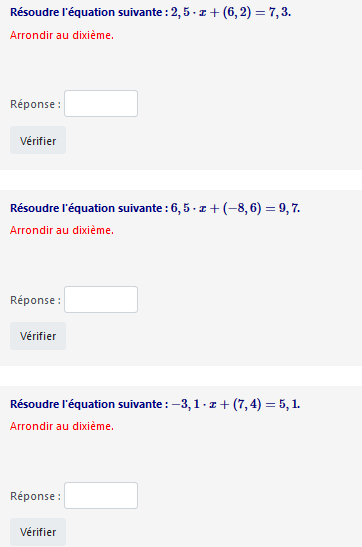 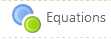 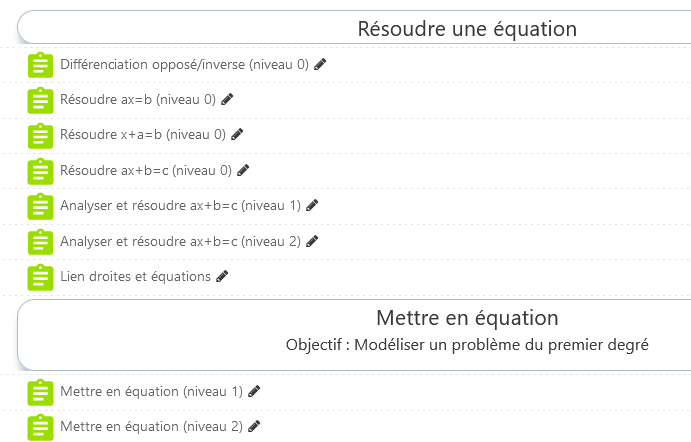 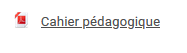 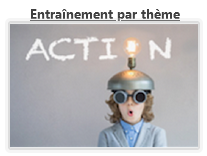 Des quiz 
d’Entraînement par Thème
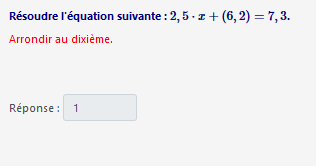 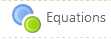 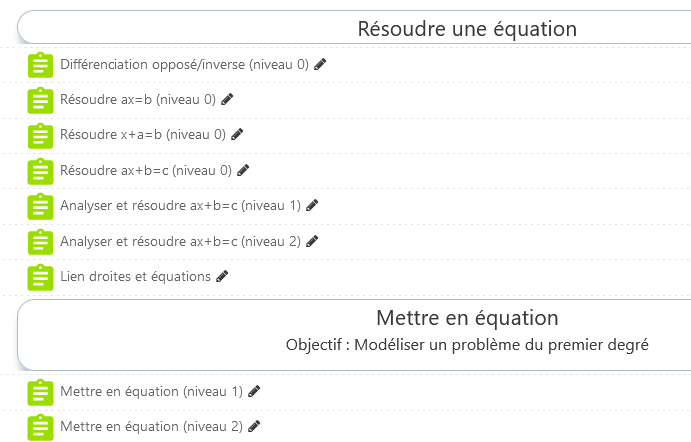 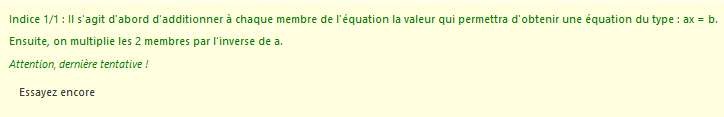 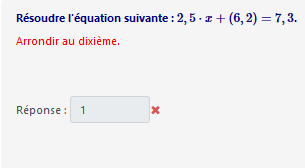 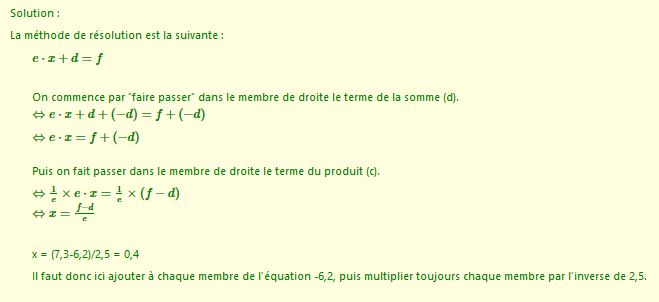 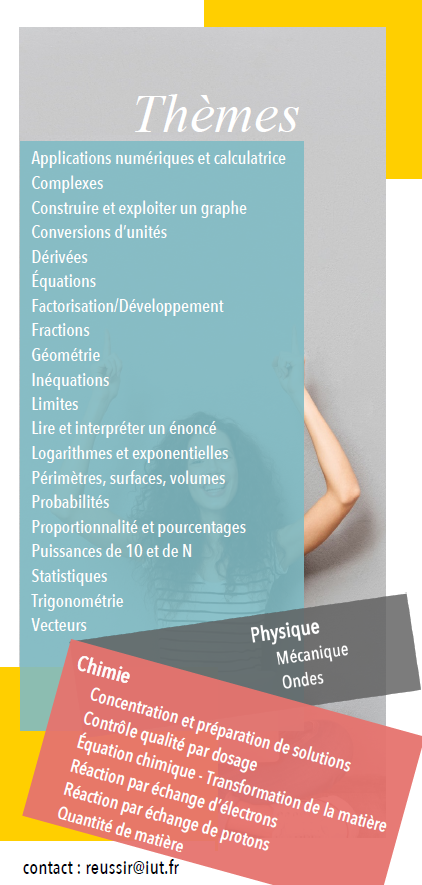 Réussir, pour l’apprentissage et la remise à niveau

Un ensemble de quiz formatifs scénarisés  en Maths/Physique/Chimie
6 fonctionnalités : 
Positionnement Global                 Diagnostic
Positionnement par Thème         Diagnostic plus fin
Entrainement par Thème             Remédiation formative
Avancement par Thème               Auto-évaluation
Certification par Thème                Evaluation
Certification Globale                     Evaluation
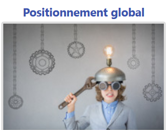 Bilan : de nombreux scénarios possibles
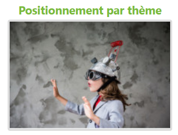 D’un élaboré…
… au plus simple
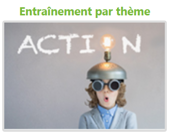 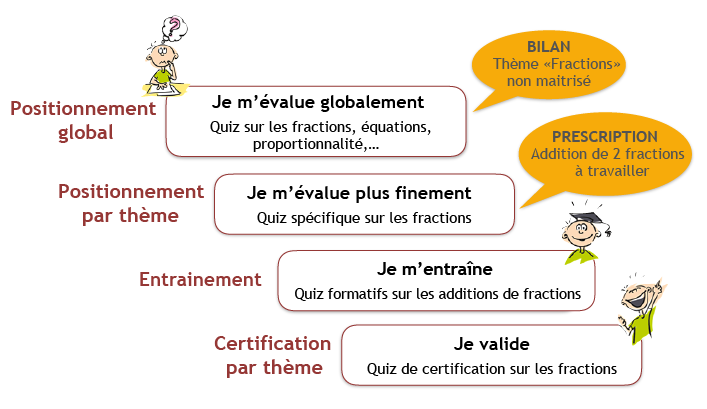 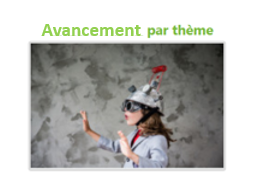 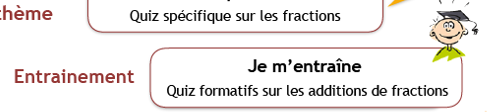 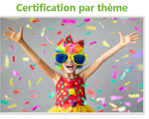 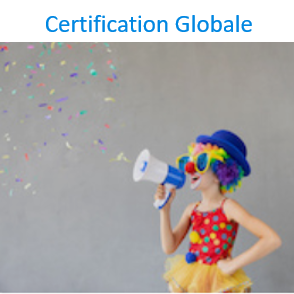 Scénarisation : Diagnostic, prescription, remédiation, certification
[Speaker Notes: A modifier MP]
Utilisation de Réussir du lycée à l’université
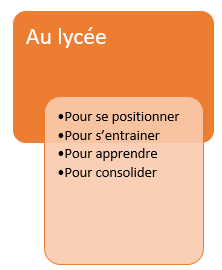 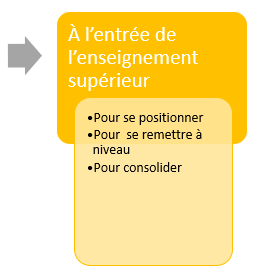 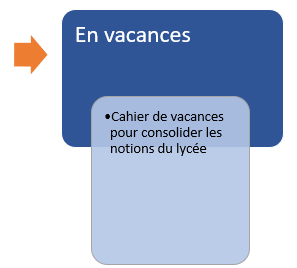 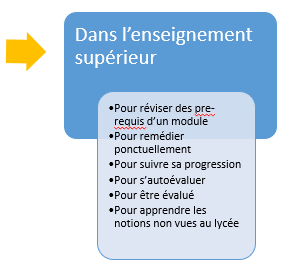 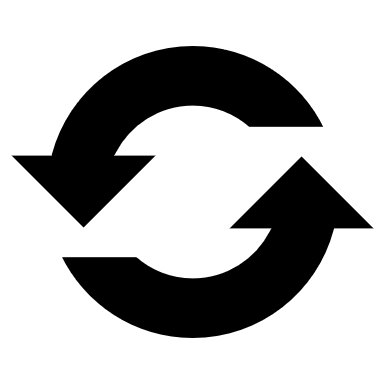 Fonctionnalités 
Indépendantes/Scénario différents
Réussir en Anglais : LE PROJET EN COURS
Langue


Domaine


Thème


AAV
Merci de votre attention, 
avez-vous des questions ?
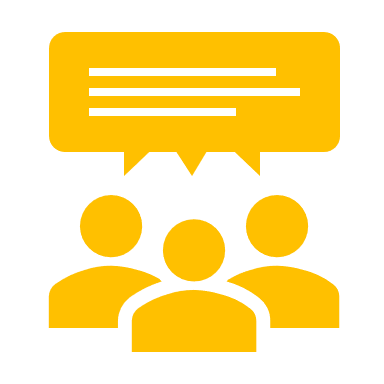 L’équipe de Réussir vous remercie !
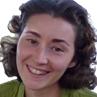 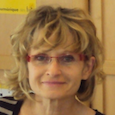 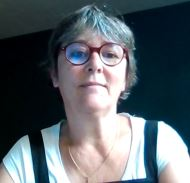 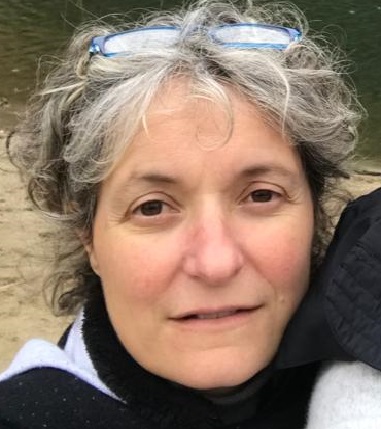 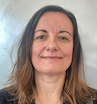 Iliana Cardenas
Claire Gaches
Muriel Baluteau
Catherine Augusto
Mylène Potier
Claude Cousturian
reussir.iutenligne.net